সবাইকে স্বাগতম
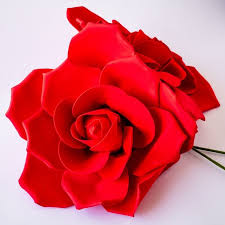 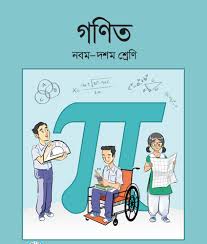 পরিচিতি
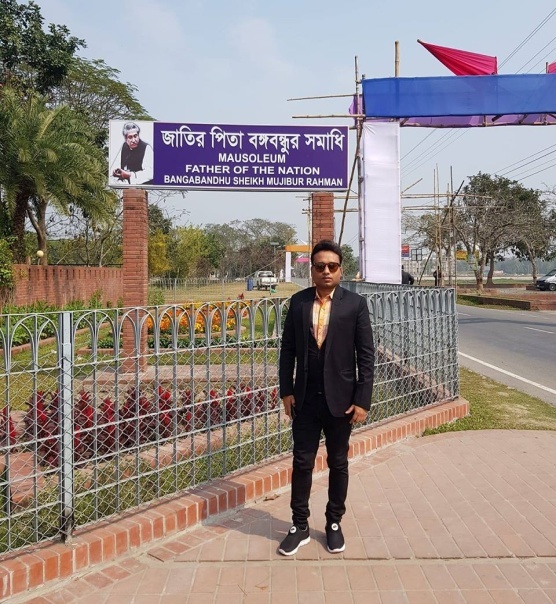 শ্রেনীঃ9ম
বিষয়ঃসাধারণ গণিত
আজকের পাঠঃপরিমিতি
বিশেষ পাঠঃবৃত্ত সংক্রান্ত পরিমাপ
সময়ঃ ৫০ মিনিট
তারিখঃ2৯/০৩/২০২০ ইং
রতন কুমার দেউরী
সহকারী শিক্ষক
কালেংগা আম্বিয়া খাতুন মাধ্যমিক বালিকা বিদ্যালয়
বাকেরগঞ্জ,বরিশাল
মোবাইলঃ০১৯১৭-৯৮৩৯৬৭ 
ই-মেইলঃratankumer1989@gmail.com
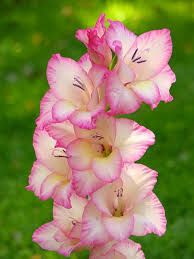 নিচের চিত্রসমূহ লক্ষ্য করঃ
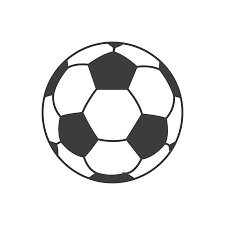 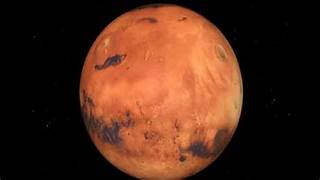 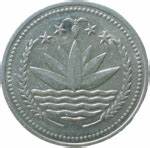 চাঁদ
বল
মুদ্রা
শিক্ষার্থীরা বলতো বস্তুগুলোর আকৃতি কেমন?
গোলাকার বা বৃত্তকার বস্তু
আজকের পাঠঃ
বৃত্তের পরিধি 
ও 
বৃত্তাংশের দৈর্ঘ্য নির্নয়
শিখনফলঃ
এই পাঠ শেষে শিক্ষার্থীরা----
১)বৃত্তের পরিধি কি তা বলতে পারবে।
২)বৃত্তের পরিধি নির্নয় করতে পারবে।
৩)বৃত্তাংশের দৈর্ঘ্য বা বৃত্তচাপের দৈর্ঘ্য বের করতে পারবে।
পাঠ আলোচনাঃ
c
r
পাঠ আলোচনাঃ২
A
B
S
s
O
A
সূত্রের সাহায্যে গাণিতিক সমস্যার সমাধানঃ
একক কাজঃ
একটি বৃত্তের পরিধি 440 মিটার হলে তার ব্যাসার্ধ কত?
জোড়ায় কাজঃ
বাড়ির কাজঃ
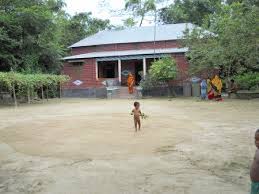 ১।একটি বৃত্তের ব্যাসার্ধ 12 সে.মি এবং বৃত্তচাপের দৈর্ঘ্য 14 সে.মি।বৃত্তচাপটি কেন্দ্রে যে কোণ উতপন্ন করে তা নির্নয় কর।

২।চিত্রের গাঢ় চিহ্নিত অংশের ক্ষেত্রফল কত?
30
12cm
10cm
ধন্যবাদ